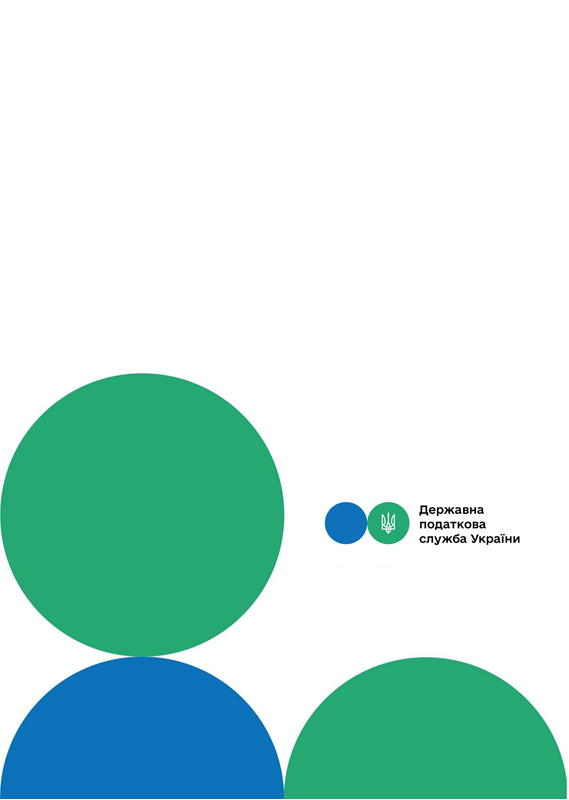 Головне управління ДПС у м. Києві
Друзі, підписуйтеся на офіційні сторінки Державної податкової служби України у соціальних мережах, де ви зможете переглянути новини, актуальні роз'яснення податкових новацій, а також інфографіки, коментарі керівництва та фахівців служби! Буде корисно та цікаво!
Спілкуйтеся з податковою службою дистанційно за допомогою сервісу  «InfoTAX»:
Подання ФОП на спрощеній системі оподадкування, Додатку 1 до декларації
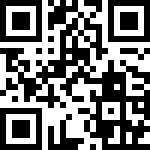 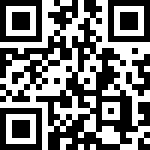 канал ДПС «Telegram»
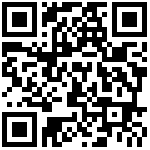 сторінка на «Youtube» каналі ДПС
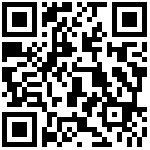 сторінка на ДПС на «Facеbook»
Офіційний веб-портал  Державної податкової  служби України: tax.gov.ua
Інформаційно-довідковий департамент ДПС: 0-800-501-007
Серпень 2021
3
Головне управління ДПС у м. Києві інформує, що фізичні особи – підприємці, у тому числі ті, які обрали спрощену систему оподаткування, які мають основне місце роботи, звільняються від сплати за себе єдиного внеску на загальнообов’язкове державне соціальне страхування (далі – єдиний внесок) за місяці звітного періоду, за які роботодавцем було сплачено страховий внесок за таких осіб у розмірі не менше мінімального страхового внеску (відповідно до частини шостої ст. 4 Закону України від 08 липня 2010 року № 2464-VI «Про збір та облік єдиного внеску на загальнообов’язкове державне соціальне страхування» із змінами та доповненнями (далі – Закон № 2464). 
Такі особи можуть бути платниками єдиного внеску за умови самостійного визначення за місяці звітного періоду, за які роботодавцем було сплачено страховий внесок за таких осіб у розмірі менше мінімального страхового внеску, бази нарахування, але не більше максимальної величини бази нарахування єдиного внеску, встановленої Законом № 2464. Водночас сума єдиного внеску не може бути меншою за розмір мінімального страхового внеску. 
Фізичні особи – підприємці – платники єдиного податку І – ІІІ груп подають у складі податкової декларації платника єдиного податку – фізичної особи – підприємця, затвердженої наказом Міністерства фінансів України від 19 червня 2015 року № 578 (далі – Декларація), додаток 1 «Відомості про суми нарахованого доходу застрахованих осіб та суми нарахованого єдиного внеску» (далі – Додаток 1). 
У розд. 9 Додатка 1 в графі 2 в рядках у розрізі окремого календарного місяця звітного періоду відображаються суми нарахованого доходу застрахованих осіб та у графі 4 розраховуються суми нарахованого єдиного внеску. Загальна сума нарахованого єдиного внеску за звітний період зазначається у рядку «Усього» графи 4 розд. 9 Додатка 1. Значення рядка «Усього» графи 4 розд. 9 Додатка  1
переноситься до рядка 21 «Сума єдиного внеску, яка підлягає сплаті на небюджетні рахунки, за даними звітного (податкового) періоду» розд. VІІ Декларації. 
Згідно з приміткою 8 до Декларації Додаток 1 не подається та не заповнюється фізичними особами – підприємцями – платниками єдиного податку І – ІІІ груп, за умови дотримання ними вимог, визначених частинами четвертою та шостою ст. 4 Закону № 2464, що дають право на звільнення таких осіб від сплати за себе єдиного внеску. Такі особи можуть подавати Додаток 1 виключно за умови їх добровільної участі у системі загальнообов’язкового державного соціального страхування. 
Враховуючи зазначене, фізичні особи – підприємці – платники єдиного податку І – ІІІ груп, які мають основне місце роботи, та за яких роботодавцем сплачено єдиний внесок у розмірі не менше мінімального страхового внеску за всі календарні місяці звітного періоду, Додаток 1 до Декларації не заповнюють та не подають. 
Якщо роботодавцем у звітному періоді єдиний внесок нараховувався та сплачувався у розмірі менше мінімального страхового внеску (наприклад, у випадках коли працівник працював неповний місяць у зв’язку з прийняттям/звільненням в середині місяця) або не нараховувався та не сплачувався (наприклад, у зв’язку із перебуванням працівника повний місяць у відпустці за свій рахунок), то такі фізичні особи – підприємці зобов’язані самостійно визначити базу нарахування за такі місяці у розмірі не менше мінімальної заробітної плати та відобразити у графі 2 розд. 9 Додатка1  
Водночас, за місяці, за які роботодавцем сплачено єдиний внесок у розмірі не менше мінімального страхового внеску, у графі 2 розд. 9 Додатка 1 в паперовому вигляді проставляються прочерки, в електронному варіанті – поля залишаються не заповненими.
тРАВ
1
2